3D pop up photos
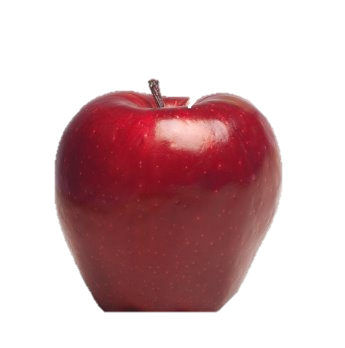 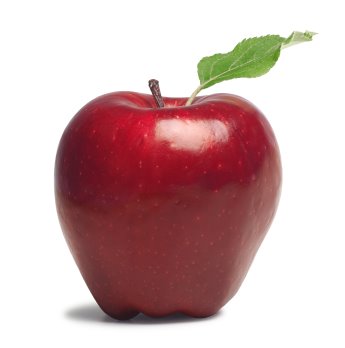 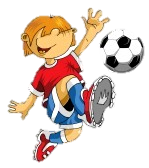 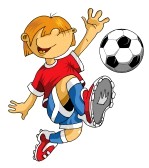 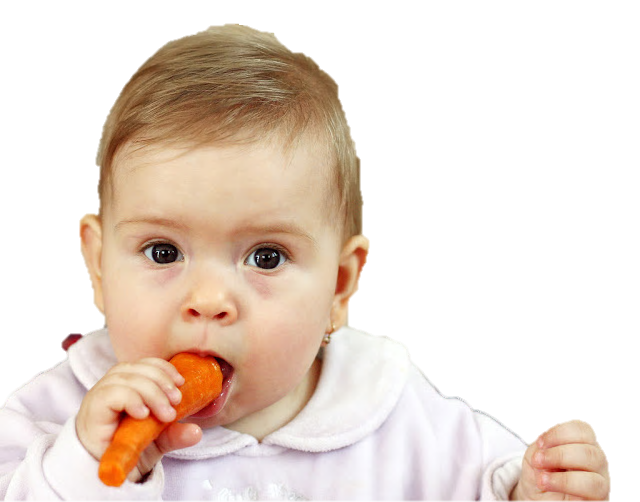 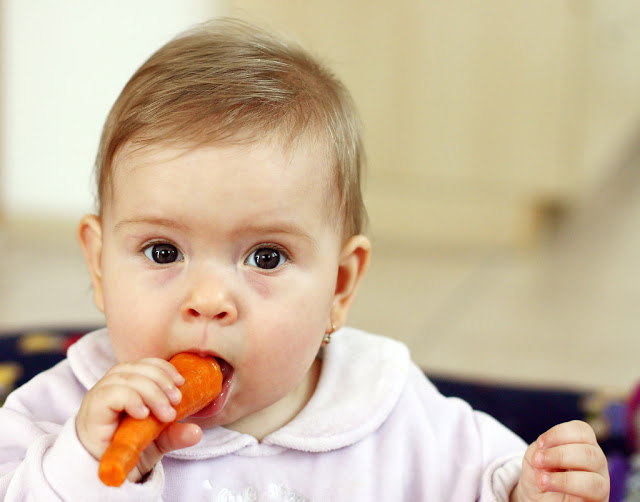 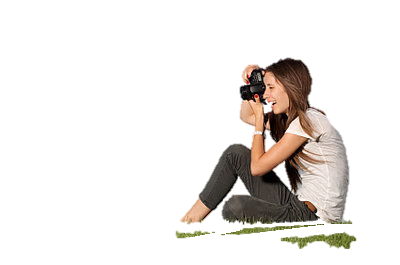 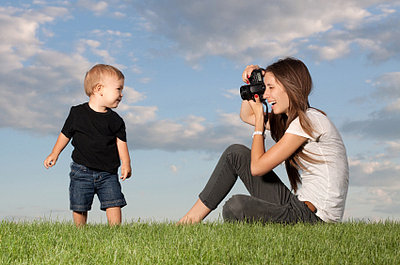 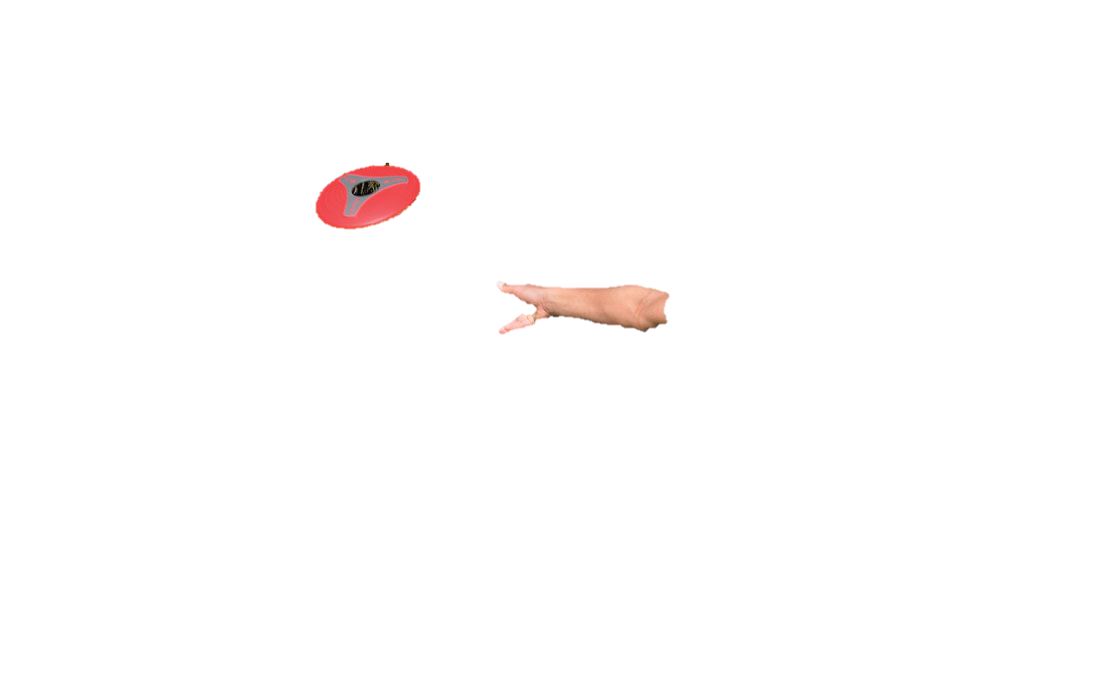 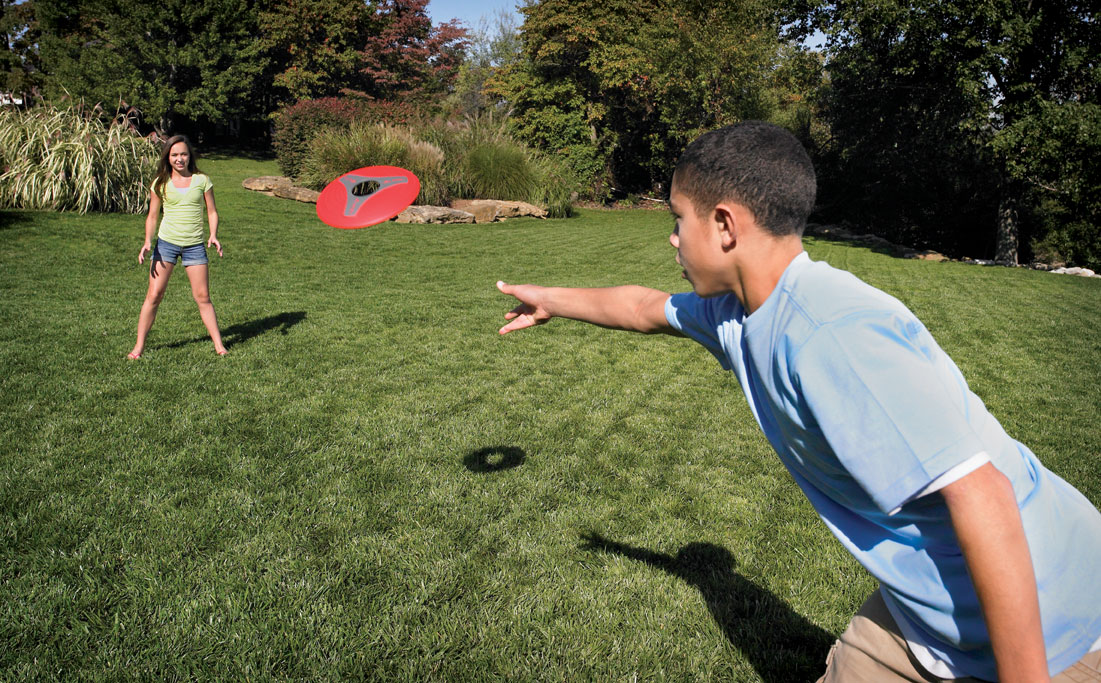 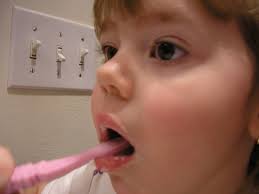 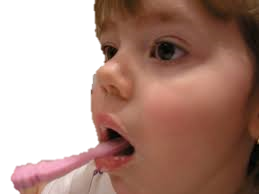 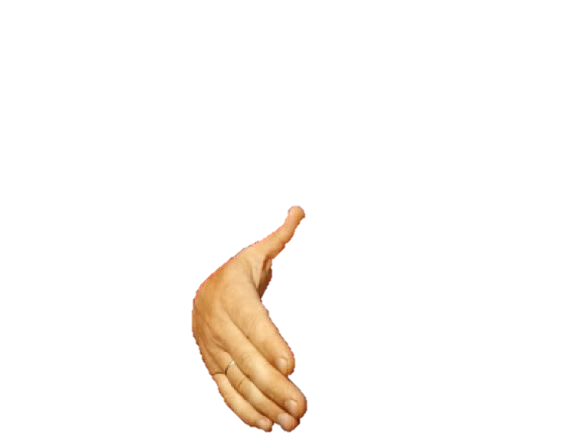 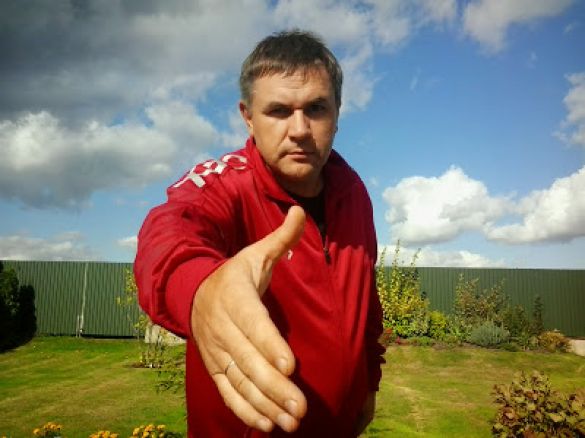